Benefits Report
Produced for Nila
For an Air Force Active enlistment.


Recruiter: RabenoldC
Email: christopher.rabenold@us.af.mil
Work Phone: 
Mobile Phone:
Money: Income
Below are annual basic pay rates for Airmen.
Your Air Force salary ("basic pay") increases with pay grades and time served. Your basic pay may seem low compared to a civilian job, but it is more like disposable income because the Air Force provides many "in-kind" benefits that civilians have to pay for. These in-kind benefits include housing, meals, and medical insurance. While your basic pay is taxable, your in-kind benefits aren’t. We've taken those into account and calculated your Total Compensation or "Adjusted Basic Pay," so you can have a comparison between what you really get in the Air Force to a civilian pay scale.
6/7/2025
2
Money: Income
4-Year Enlistment: Assuming I enlist for 4 years as an E-3 and achieve Standard promotions to E-4 during my first enlistment, I could earn an adjusted pay of around $60,796 during my first year, working up to $68,458 in my fourth year.

6-Year Enlistment: Assuming I enlist for 6 years as an E-3 and achieve Standard promotions to E-5 during my first enlistment, I could earn an adjusted pay of around $60,796 during my first year, working up to $76,280 in my sixth year.
6/7/2025
3
Money: Pay Increases
Annual Cost of Living Increase
Annual military basic pay raises are linked to the increase in consumer prices, as measured by the Consumer Price Index (CPI). You don’t need to wait and negotiate for a raise like civilians, as these increases are automatically added to your basic pay.
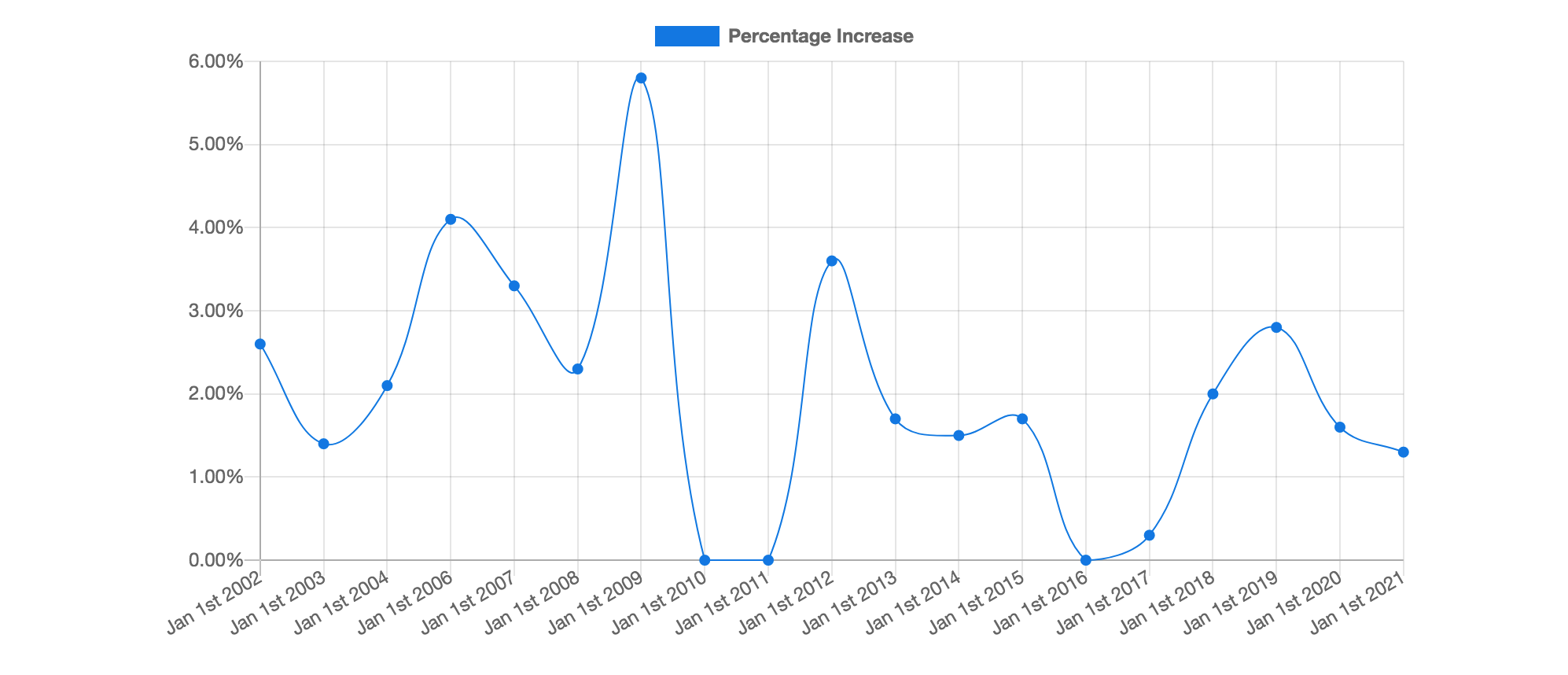 6/7/2025
4
Money: Pay Increases
Promotion & Seniority Increase
In the Air Force, every Airman is paid equally based on their rank (hence, "pay grade") and years of service. But your base salary is only part of the overall package you receive. Below are monthly basic pay rates for Airmen:
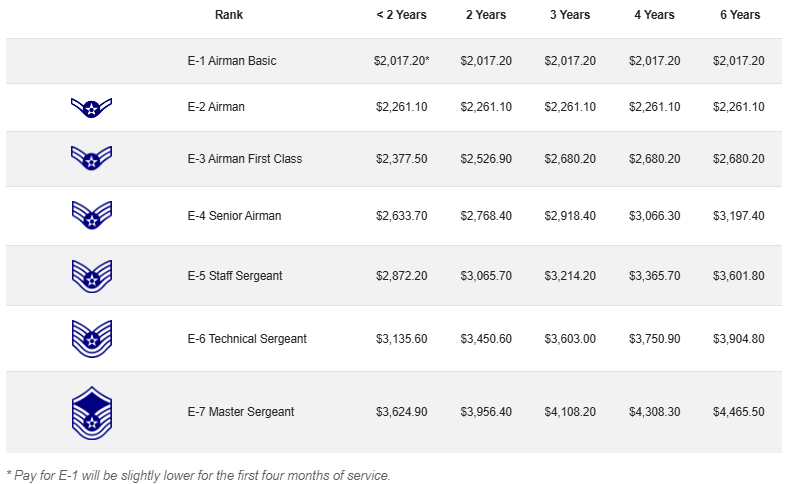 6/7/2025
5
Money: Membership Perks
VA Home Loan
VA-direct and VA-backed home loans can help Veterans, service members, and their eligible military spouses to buy, build, improve, or refinance a home. You'll still need to have the required credit and income for the loan amount you want to borrow, but a VA home loan often offers better terms than with a traditional loan. For example, nearly 90% of VA-backed loans are made with no down payment. VA home loans are earned after 6 years of service for Reservists.
When I buy a home with a VA home loan, how much do I pay?
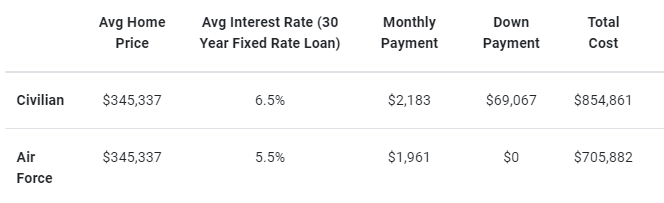 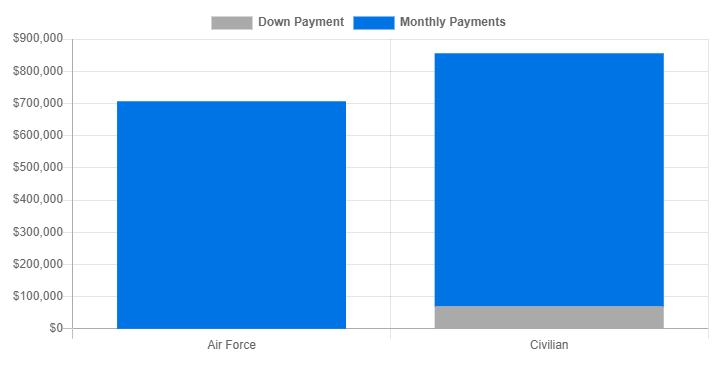 6/7/2025
6
Money: Membership Perks
Commissary
Base Exchange
Clothing Allowance
The Base Exchange (or Military Exchange) is an on-base convenience that offers tax-free products. Typically, you'll find grocery stores (the commissary), food courts, uniform stores, and other specialty shops offering products at a lower rate for service members.
Commissaries are on-base stores that sell discounted groceries to authorized customers like Airmen and their families. By law, commissaries must have an average baseline savings of 23.7% compared to grocery stores available to civilians off base.
While the Air Force does provide your first set of uniforms when you begin training, they become your responsibility as you move up in the ranks. In order to help offset this personal cost, the Air Force provides additional funds to help pay for your uniform and other clothing costs throughout your career. These allowances include funds for initial clothing, replacements and extras, and uniform maintenance.
Business Discounts
More Benefits
The Air Force provides many more benefits and community features when you're living on base.
Hundreds of companies offer year-round discounted products and services for Active Duty and prior-service Airmen. Whether you're looking to purchase a car, shopping for home improvements, or booking a trip, you can likely find a way to save over your civilian counterparts.
6/7/2025
7
Advancement: Promotions
You will have regular opportunities for advancement. For enlisted Airmen, a typical  promotion timeline looks like this:
E-1 to E-4 Promotions
Airman Basic (E-1) is eligible for promotion to Airman (E-2) with six months’ time-in-grade.
E-2 is eligible for promotion to Airman First Class (E-3) with 10 months’ time-in-grade.
E-3 is eligible for promotion to Senior Airman (E-4) within 18 to 24 months’ time-in-grade (depending on earlier promotions).
E-5 + Promotions
Promotion to Staff Sergeant (E-5) and beyond is based on how hard you study and apply yourself.
Note that most Airmen take two, 100-question tests. One, commonly called the SKT (Specialty Knowledge Test), is used to compute your job knowledge score. The other, commonly referred to as the PDG (Professional Development Guide), is used to compute your overall Air Force military knowledge. You will have all the study materials that you will need to prepare for these tests.
6/7/2025
8
Advancement: Professional Development
Continued education and training are critical in preparing Airmen to meet emerging challenges throughout their careers. We operate in an unpredictable landscape which requires flexibility and responsiveness in the Air Force’s developmental education processes, resulting in a variety of professional training opportunities for Airmen of all levels. We are focused on making simple, transparent and agile systems that are responsive to the Air Force's and Airmen's training needs so all Airmen can reach their full potential.
Other Programs
Professional Military Education
When you enlist straight out of high school, the Air Force offers exclusive programs and hands-on experience to help you develop your skills and advance in your career. With financial assistance available every step of the way, we provide you with the opportunity to take your training and education as far as you strive to go.
We pride ourselves in providing every Airman with unsurpassed educational opportunities to develop into even stronger Airmen. We invest time and resources to fuel innovation to help you achieve your goals and bring out your highest potential.
6/7/2025
9
Advancement: Commissioning Programs
If you enlist in the Air Force, you may work toward becoming an Air Force Officer at a later point in your career. But if you aspire to be an officer, we suggest you examine the officer path carefully to decide whether you can meet requirements before joining. For example, if you are already in or aspire to attend college, the Air Force can help you with continuing education opportunities and financial assistance. If you enlist, the Air Force offers many opportunities for growth throughout your career.
The Nurse Enlisted Commissioning Program (NECP)
Leaders Encouraging Airmen Development (LEAD)
People selected for NECP receive a tuition and fees scholarship for up to $15,000 per year as well as a textbook allowance of $600 per year. Those selected may participate for up to three years, depending on their degree programs and previous academics.
This program delegates authority to unit and wing commanders to nominate highly qualified Airmen to attend the Air Force Academy.
Professional Officer Course-Early Release Program (POC-ERP)
The Airman Scholarship and Commissioning Program (ASCP)
This program is open to students in all majors who are within two years of completing all bachelor's degree and commissioning requirements.
This program offers Airmen the opportunity to earn a commission while completing their bachelor's degree in a variety of fields, including technical, nontechnical, nursing, pre-health and foreign language areas.
6/7/2025
10
Advancement: Pay Grade to Civilian Job Level Comparison
This section explains how your military pay grade translates to civilian job levels. Many successful civilian employers focus more on hiring by pay grade than by military occupation. The shaded boxes denote the best comparison between your military pay grade and potential civilian job levels.
6/7/2025
11
Travel: Current Air Force Programs
With bases spanning three continents, there's a need for Airmen all over the world. Find out where your career could take you.
Temporary Duty
Help Our People Save (HOPS)
Permanent Duty Station
After military and technical  training for enlisted Airmen, you’ll be assigned to the base location that can best utilize your skills. Active duty Airmen who make a Permanent Change of Station "PCS" are entitled to receive permanent change of station services and allowances to help manage the move. PCS opportunities will depend on AFSC and position availability.
With position availability in mind, your preferred locations are considered. Whenever possible, we try to match an Air Force need with your assignment preferences. In addition, your pay is adjusted to include cost of living allowance based on your new location. Learn more.
A "TDY" is a temporary assignment, usually intended to attend a school, conference, temporarily help an undermanned unit, or participate in an exercise. TDY at any one location is limited to no more than 180 days.
When on TDY, the Air Force pays for costs incurred at a per diem rate.
When the mission of the TDY is complete, the Airman returns to his/her permanent duty assignment.
Air Force members can enjoy “space-a”, or space available travel. These flights are also called “hops” and allow the service member and dependents to travel anywhere a military flight is going on a space available basis for free or for a very small fee (such as $15). Visit site.
6/7/2025
12
Travel: Information, Tickets & Travel
All Airmen receive 30 days of paid vacation per year, during which they are free to travel and take time to explore local and foreign destinations. Airmen can take advantage of available space on Air Force aircraft to travel to many international destinations as well as almost any state in the U.S. For destinations near another military facility, they can enjoy hotel-quality lodging on base for a reduced cost. It all amounts to a lifetime of adventure and travel for you and your family to enjoy throughout your United States Air Force career.
Low Cost Travel
Discount Event Tickets
Bases offer travel planning to help Airmen use their 30 days of paid vacation per year. Enjoy complimentary flights that make it easy and affordable to meet family or friends at any home or vacation destination.
Typically, you can expect an eight-hour workday, leaving plenty of time to relax, recharge and do other things you enjoy once you change out of uniform. Hundreds of companies offer military discounts to service members, retired military, veterans, spouses and their families.
Air Force ITT
Low Cost Vacation Packages
Air Force ITT (Information, Tickets & Travel) is a team of more than 75 offices, staffed by nearly 300 travel agents who are eager to help with your travel or recreation plans. ITT operations vary from base to base, but most bases have a discount ticket sales office. In fact, many offices offer full travel services.
You will be eligible to stay in base lodging around the world. This includes lodging at any military facility that has rooms available for military personnel and their families, at a cost much lower than a hotel off base.
6/7/2025
13
Training
Enlisting in the Air Force immediately enrolls you in the Community College of the Air Force (CCAF) and puts you on a path of higher education through the pursuit of an Associate Degree of Applied Sciences. You will also benefit from the structured earn-while-you-learn U.S. Military Apprenticeship Program as you progress through your technical training and experience on the job. You are also encouraged to secure several civilian licenses and credentials that are critical to your Air Force career. Finally, as you grow in your job and secure promotions, you will be offered leadership training and supervisory opportunities. Here is a high-level look at your Air Force training:
Technical Training
Basic Military Training
When you enlist straight out of high school, the Air Force offers exclusive programs and hands-on experience to help you develop your skills and advance in your career. With financial assistance available every step of the way, we provide you with the opportunity to take your training and education as far as you strive to go. Learn more.
We pride ourselves in providing every Airman with unsurpassed educational opportunities to develop into even stronger Airmen. We invest time and resources to fuel innovation in order to help you achieve your goals and bring out your highest potential. Learn more.
Leadership Training
Upgrade Training
As you progress through your career, you'll work together with your fellow Airmen to achieve various educational objectives through the Thomas N. Barnes Center for Enlisted Education. We've included some of the most sought-after leadership training programs below:Airman Leadership SchoolNoncommissioned Officer (NCO) AcademyAir Force Senior Noncommissioned Officer Academy (AFNCOA)
In the Air Force, progressing is an important part of your job. To help you become the best you can be, you will have opportunities for continuous learning and training as you continue your upward momentum through your career. Programs are designed to help you progress in your career, take on more responsibilities, and stay current with advancements in technology and tactics.
The specific requirements and opportunities for upgrade training in the Air Force can vary widely depending on the career field, rank, and individual goals. Learn more.
6/7/2025
14
Training
Enlisted Professional Military Education
Air Force Enlisted Professional Military Education (EPME) is created and provided through the Thomas N. Barnes Center for Enlisted Education. EPME courses include fitness and drill and ceremony components as well as formal lectures and academic research projects.

Air Force EPME courses have been approved for college credit in the Leadership, Management & Military Science discipline of the service's Community College of the Air Force Associate in Applied Science degree programs.
6/7/2025
15
Training: Example Resume
Based on the experience gained from Basic Military Training, Technical Training, Upgrade Training, and Leadership Training, you will become a true Airman with a well-rounded career trajectory. Importantly, you will also look good "on paper". As an example, we've included a sample of what your resume could look like after an enlistment: 

Air Force Specialty Code
An Air Force Specialty Code "AFSC" is the job that an Airman performs while serving. You will gain valuable experience during this time, preparing you for a career in the workforce. Here's some information on the AFSC currently selected:
AFSC: Cyber Transport Systems - 3D1X2
AFSC Description: Deploys, sustains, troubleshoots and repairs standard voice, data and video network infrastructure systems, IP detection systems and cryptographic equipment. Performs, coordinates, integrates and supervises network design, configuration, operation, defense, restoration, and improvements. Analyzes capabilities and performance, identifies problems, and takes corrective action. Fabricates, terminates, and interconnects wiring and associated network infrastructure devices. Related DoD Occupational Subgroups: 115000 and 162200.
Education 
Associates of Applied Science in Information Systems Technology(0IYY).
The Information Systems Technology(0IYY) major program includes technical and on-the-job education, leadership/management and military studies, physical education, general education (communications, mathematics, social science, and humanities), as well as program electives for you to choose from such as natural science courses or a foreign language.
6/7/2025
16
Training: Example Resume
Training and Credentials
In addition to your Information Systems Technology(0IYY) degree, you will receive additional on-the-job (or "occupational") training that will result in your ability to gain certifications and credentials to prove to future employers that you have the skills necessary to succeed in a variety careers in the civilian job market. You will gain some during your time in the Air Force, but your options also open with civilian credentials that you can target as you understand what path you want to take your career. We have provided samples below.
Available Credentials*:
Associate Electronics Technician (Ceta), Fiber Optics Installer (Foi), Certified Satellite Installer (Csi), Telecommunications Electronics Technician (Tcm), Telecommunications Junior Technician Certification, General Radiotelephone Operator License (Pg), Computer Service Technician (Cst), Comptia A+ Ce, Network Systems Technician (Nst), Fiber Optics Technician (Fot), Master Certified Electronics Technician (Cetma), Senior Certified Electronics Technician (Cetsr), Broadband Telecomcenter Specialist (Btcs), Broadband Transport Specialist (Bts), Broadband Distribution Specialist (Bds), Certified Wireless Design Professional (Cwdp), Certified Wireless Analysis Professional (Cwap), Cisco Certified Design Expert (Ccde), Cisco Certified Network Professional (Ccnp) Security, Juniper Networks Certified Internet Associate Intrusion Detection And Prevention (Jncia-Idp), Giac Certified Penetration Tester (Gpen), Broadband Voice Over Internet Protocol (B-Voip), Red Hat Certified System Administrator (Rhcsa), Certified Electronics Technician - Associate-Level (Associate Cet), Electronic Security Networking Technician (Esnt), Fiber Optics Technician (Outside Plant) (Fot-Osp), Communications Site Installation Inspector (Csii), Residential Electronics Systems Integrator (Resi), Psi Certified Associate Information Technology Coordinator (Pcaitc), Psi Certified Senior Information Technology Consultant (Pcsitc), Psi Certified Master Information Technology Analyst (Pcmita), Registered Telecommunications Project Manager (Rtpm), Juniper Networks Certified Internet Associate Junos (Jncia-Junos), Comptia Advanced Security Practitioner (Casp+), Cisco Certified Network Professional (Ccnp) Voice, Cisco Certified Network Professional Wireless (Ccnp Wireless), Microsoft Technology Associate (Mta), Comptia Storage+ Ce Powered By Snia, Microsoft Certified Solutions Developer (Mcsd): Windows Store Apps, Microsoft Certified Solutions Expert (Mcse): Server Infrastructure, Microsoft Certified Solutions Associate (Mcsa): Windows Server 2012, CompTIA Cloud Essentials+, Associate Of Isc2, Microsoft Certified Solutions Associate (Mcsa): Windows Server 2008, Microsoft Certified Solutions Associate (Mcsa): Windows 8, Microsoft Certified Solutions Associate (Mcsa): Windows 7, Microsoft Certified Solutions Associate (Mcsa): Sql Server 2012/2014, Microsoft Certified Solutions Associate (Mcsa): Sql Server 2008, Microsoft Certified Solutions Expert (Mcse): Private Cloud, Microsoft Certified Solutions Expert (Mcse): Messaging, Microsoft Certified Solutions Expert (Mcse): Communication, Microsoft Certified Solutions Expert (Mcse): Sharepoint, Microsoft Certified Solutions Expert (Mcse): Data Platform, Microsoft Certified Solutions Developer (Mcsd): Web Applications, Microsoft Certified Solutions Expert (Mcse): Desktop Infrastructure, Microsoft Certified Solutions Developer (Mcsd): Sharepoint Applications, Juniper Networks Certified Associate E-Series (Jncia-E), Cisco Certified Internetwork Expert Enterprise Wireless (Ccie Wireless), Wireless Network Technician (Wnt), Iso 20000 Lead Auditor - It Service Certification, Iso 20000 Lead Implementer - It Service Certification, Iso 20000 Master - It Service Certification, Iso 27001 Foundation - Information Security Certification, Iso 20000 Foundation - It Service Certification, Cisco Cybersecurity Specialist, Comptia Cloud+ Ce, Comptia Mobility+ Ce, Giac Mobile Device Security Analyst (Gmob), Cisco Certified Network Associate Collaboration (Ccna Collaboration), Cisco Certified Network Professional Collaboration (Ccnp Collaboration), Cisco Certified Internetwork Expert Collaboration (Ccie Collaboration), Red Hat Certified Architect (Rhca), Microsoft Certified Solutions Expert (Mcse): Enterprise Devices And Apps, Comptia Project+, Residential Electronics Systems Integrator Security-Surveillance (Resi-Ss), Residential Electronics Systems Integrator Environmental Control (Resi-Ec), Residential Electronics Systems Integrator Computer Networking (Resi-Cn), Residential Electronics Systems Integrator Closed Circuit Tv (Resi-Cctv), Smart Technology Systems (Sts), Comptia Linux+, Master Residential Electronics Systems Integrator (Resima), Gaming And Vending Technician (Gvt), Apprentice Telecommunications (App), Electronics Associate Dc (Em1), Electronics Associate Ac (Em2), Electronics Associate Analog (Em3), Electronics Associate Digital (Em4), Comptia Network+ Ce, Electronics Associate Comprehensive (Em5), Trn Wireless Communications Technician (Trn), Linux Foundation Certified System Administrator (Lfcs), Comptia Server+, Certified Information Privacy Technologist (Cipt), Certified Broadcast Networking Engineer (Cbne), Giac Exploit Researcher And Advanced Penetration Tester (Gxpn), Giac Critical Controls Certification (Gccc), Giac Continuous Monitoring Certification (Gmon), Giac Network Forensic Analyst (Gnfa), Certified In Cyber Warfare Ttp's 1, Certified In Information Assurance (Cia), Itil Expert Level, Itil Master Certification, Certified Cloud Security Professional (Ccsp), Cisco Certified Network Associate Cloud (Ccna Cloud), Cisco Certified Network Associate Data Center (Ccna Data Center), Juniper Networks Certified Internet Specialist - Enterprise Routing And Switching (Jncis-Ent), Juniper Networks Certified Internet Professional - Enterprise Routing And Switching (Jncip-Ent), Microsoft Certified Solutions Associate (Mcsa): Windows Server 2016, Microsoft Certified Solutions Associate (Mcsa): Linux On Azure, Aws Certified Solutions Architect - Associate, Aws Certified Sysops Administrator - Associate, Aws Certified Developer - Associate, Aws Certified Solutions Architect - Professional, Aws Certified Devops Engineer - Professional, Microsoft Certified Solutions Expert (Mcse): Data Management And Analytics, Microsoft Certified Solutions Expert (Mcse): Productivity Solutions Expert, Comptia Cybersecurity Analyst (Cysa+), Cybersec First Responder (Cfr), Microsoft Certified Solutions Associate (Mcsa): Sql 2016 Database Development, Microsoft Certified Solutions Associate (Mcsa): Sql 2016 Database Administration, Microsoft Certified Solutions Associate (Mcsa): Sql 2016 Business Intelligence Development, Microsoft Certified Solutions Expert (Mcse): Mobility, Microsoft Certified Solutions Expert (Mcse): Cloud Platform And Infrastructure, Microsoft Certified Solutions Associate (Mcsa): Cloud Platform, Information Technology Security (Its), Comptia It Fundamentals (Itf+), Microsoft Certified Solutions Developer (Mcsd): App Builder, Cisco Certified Cyberops Associate, Microsoft Certified Systems Administrator (Mcsa): Data Engineering With Azure, Microsoft Certified Systems Administrator (Mcsa): Machine Learning, Microsoft Certified Systems Administrator (Mcsa): Microsoft Dynamics 365, Microsoft Certified Solutions Associate (Mcsa): Bi Reporting, Microsoft Certified Solutions Associate (Mcsa): Microsoft Dynamics 365 For Operations, Comptia Pentest+, Aws Certified Cloud Practitioner, Aws Certified Advanced Networking - Specialty, Aws Certified Security - Specialty, Cisco Certified Network Associate (Ccna), Cisco Certified Network Professional (Ccnp) Enterprise, Cisco Certified Internetwork Expert (Ccie) Enterprise Infrastructure, Cisco Certified Technician Routing And Switching (Cct Routing And Switching), Fundamentals Of Engineering (Fe) Exam - Electrical And Computer, Principles And Practice Of Engineering (Pe) Exam - Electrical And Computer, Registered Communications Distribution Designer (Rcdd), Check Point Certified Security Administrator (Ccsa), Check Point Certified Security Expert (Ccse), Check Point Certified Security Expert Plus (Ccse+), Cisco Certified Design Associate (Ccda), Cisco Certified Design Professional (Ccdp), Cisco Certified Network Associate (Ccna) Routing And Switching, Cisco Certified Network Professional (Ccnp) Routing And Switching, Certified Information Systems Auditor (Cisa), Associate Computing Professional (Acp), Certified Computing Professional (Ccp), Certified Manager (Cm), Certified Information Systems Security Professional (Cissp), Certified Linux Administrator (Lpic-1), Certified Novell Administrator (Cna), Certified Novell Engineer (Cne), Project Management Professional (Pmp), Red Hat Certified Engineer (Rhce), Oracle Certified Professional, Oracle Solaris 10 System Administrator, Oracle Certified Expert, Oracle Solaris 10 Network Administrator, Certified Wireless Network Administrator (Cwna), Certified Wireless Technology Specialist (Cwts), Rsa Certified Systems Engineer, Giac Certified Perimeter Protection Analyst (Gppa), Giac Certified Incident Handler (Gcih), Giac Certified Intrusion Analyst (Gcia), Giac Certified Unix Security Administrator (Gcux), Giac Certified Windows Security Administrator (Gcwn), Giac Information Security Professional (Gisp), Giac Security Expert (Gse), Giac Security Essentials Certification (Gsec), Giac Systems And Network Auditor (Gsna), Wireless Communications Electronics Technician (Wcm), Network Computer Technician (Nct), Data Cabling Installer (Dci), Systems Security Certified Practitioner (Sscp), Cisco Certified Internetwork Expert (Ccie) Routing And Switching, Comptia Security+ Ce, Giac Certified Forensics Analyst (Gcfa), Giac Security Leadership Certification (Gslc), Personal Communication Service- Cellular (Pcs-C), Certified Information Security Manager (Cism), Giac Gold Standard Certificate (Ggsc), Cisco Certified Internetwork Expert (Ccie) Security, Check Point Certified Security Principles Associate, Check Point Certified Security Expert Ngx, Check Point Certified Security Administrator Ngx, Giac Information Security Fundamentals (Gisf), Certified Associate In Project Management (Capm), Cisco Intrusion Prevention System Specialist (Ips), Cert - Certified Computer Security Incident Handler (Csih), Itil Foundation Level, Itil Intermediate Level, Cisco Certified Entry Networking Technician (Ccent), Cybersecurity Forensic Analyst (Csfa), Ec-Council Network Security Administrator (Nsa), Computer Hacking Forensic Investigator (Chfi), Certified Ethical Hacker (Ceh), Giac Assessing And Auditing Wireless Networks (Gawn), Certified Security Analyst (Ecsa), Licensed Penetration Tester (Lpt), Certified Network Defense Architect (Cnda), Certified Voip Professional (Cvp), Oracle Certified Expert, Oracle Solaris 10 Security Administrator, Oracle Certified Associate, Oracle Solaris 10 Operating System, Telecommunications Master Engineer Certification, Telecommunications Junior Engineer Certification, Telecommunications Senior Engineer Certification, Giac Law Of Data Security And Investigations (Gleg), Certified In The Governance Of Enterprise It (Cgeit), Microsoft Certified Technology Specialist (Mcts), Cisco Certified Network Associate (Ccna) Security, Cisco Certified Network Associate Voice (Ccna Voice), Cisco Certified Network Associate Wireless (Ccna Wireless), Broadband Premises Installer (Bpi), Broadband Premises Technician (Bpt)
*Note: Credentials earned in the Air Force are directly applicable to civilian careers.
6/7/2025
17
Training: Example Resume
Experience
One of the clearest ways the Air Force helps you distinguish yourself from your civilian counterparts is helping you gain higher experience levels from the moment you enter the workforce. "Experience" can be divided into two categories: Technical and Leadership.
Leadership Experience
Leadership Experience relates to how long you have led teams of people. Leadership achievement levels include Supervisor, Manager, and Director. After you complete Airman Leadership School, you will reach the Supervisor level in which you are responsible for leading small teams of 10-15 persons. This paygrade undergoes a moderate amount of leadership training and is similar in duties to a supervisor in the workforce.
Leadership:
Number of Years: 2
Achievement Level: Supervisor
Technical Experience
Technical Experience is what you get when you begin performing a job. In fact, you could replace "technical" with "on-the-job" experience to better understand the term. Because you begin a job (or an "occupation") in the military after you join the Air Force, you immediately begin gaining job skills that you can use in your next career.

Technical:
Number of Years: 6 Year Contract
Achievement Level: 5
6/7/2025
18
Education: A Path to Higher Learning
The U.S. Air Force puts every Airman on a path to achieve an Associate's Degree of Applied Sciences by automatically enrolling them into the Community College of the Air Force. Throughout your Basic Military Training, Technical Training (job-specific), and Professional Military Education, you'll begin earning college credits towards your AAS degree. From there, it'll be up to you to finish your degree.
Your education is more in reach with a career in the Air Force.
*Data from the Percent with a College Degree chart is sourced from Table 2.54 in the 2018 Military Demographics report.
Community College of the Air Force
The Community College of the Air Force (CCAF) is the only degree-granting institution of higher learning in the world dedicated exclusively to enlisted personnel. It offers enlisted Airmen the opportunity to earn a two-year Associate in Applied Science (AAS) degree that pertains to your Air Force career. When you join the Air Force, you're automatically enrolled and will begin earning credits toward a college degree as soon as you begin basic training. 22,000 Airmen jump start their education each year by earning degrees from CCAF.
College Level Exam Program
The College-Level Examination Program (CLEP) is a program that allows you to earn credit for college courses by passing exams in various subject areas.
6/7/2025
19
Education: Programs
The Air Force is here to help you develop your skills and take your career further with continuing education opportunities and financial assistance. Whether you're interested in attending college or have already earned your degree, there are opportunities to enter the Air Force and receive financial support. We will help you discover your skills, earn a degree, learn to lead and take your career with the Air Force to the highest level. Below are just a few of the programs to help get you there.
Tuition Assistance Program
Post-9/11 GI Bill Chapter 33
Airman Leadership School
Airman Leadership School (ALS) is an education program held at base level to prepare Senior Airmen for positions of greater responsibility.

ALS is the first level of the Enlisted Professional Military Education (EPME) continuum and prepares Senior Airmen to be professional, war-fighting Airmen and Space Professionals who can supervise and lead work teams to support the employment of Air and Space power.
The Post-9/11 GI Bill gives active duty Airmen the ability to receive up to 36 months of benefits for education and training opportunities outside of the Air Force. Most use these 36 months of benefits over a 4-year period. These benefits may be used for undergraduate and graduate degree programs, vocational and technical training, tuition assistance, books, supplies, and monthly housing. Generally, benefits are payable for 15 years following active duty and may be transferred to a spouse or children. That's a potential $235,246 gift!
Once you enlist, the Air Force Tuition Assistance program pays 100% of tuition costs for college classes (up to $250 per semester hour or the equivalent, up to $4,500 per fiscal year). This is not a loan and is at no cost to you. The program is designed to help active duty personnel pursue voluntary, off-duty educational opportunities and can be taken from two- or four-year institutions on base, off base, or by correspondence.
6/7/2025
20
Education: Programs (Cont.)
Yellow Ribbon Program
Defense Activity for Non Traditional Education
Noncommissioned Officer Academy (NCOA)
The Yellow Ribbon Program can help you pay for higher education out-of-state tuition, private school, or graduate school tuition that the Post-9/11 GI Bill doesn’t cover.
NCOA is a professional school designed to educate and advance the high ideals necessary for leadership, teamwork, good order and discipline in the U.S. Air Force and U.S. Space Force.
The Noncommissioned Officer Academy (NCOA) is the second level of EPME and prepares Technical Sergeants to be professional, war-fighting Airmen and Space Professionals who can manage and lead units in the employment of Air and Space power. Currently, there are 10 NCOAs worldwide.
The Defense Activity for Non Traditional Education "DANTES" offers credit-by-examination in more than 60 different subject areas for military members (active duty, Guard, and Reserve components) and members of the Coast Guard and Coast Guard Reserve.
DANTES Subject Standardized Tests (DSST) are programs that allow you to earn credit for college courses by taking and passing exams in various subject areas. DANTES funds the exam fee for the first attempt for each test title.
Senior Noncommissioned Officer Academy
The Air Force Senior Noncommissioned Officer Academy (AFSNCOA) is a resident CCAF-affiliated program that consists of 200 classroom hours.
The curriculum prepares SNCOs for increased leadership responsibilities in the joint, combined, and inter-agency operating/strategic environment. AFSNCOA is the third level of EPME.
AFSNCOA prepares senior NCOs to lead the enlisted force in the employment of airpower in support of US national security objectives.
6/7/2025
21
Education: School Funding Benefits
Thanks to the help of the Post-9/11 GI Bill, all service members receive financial benefits for higher education. Benefits include tuition assistance and money for books and housing. We calculated your projected total education funding with a breakdown by year.
If I attend Duke University and graduate in 4 years, I could receive $235,246 in total funding from the Air Force Tuition Assistance and GI Bill benefit that I can use after serving 3 years in the Air Force. Generally, GI Bill benefits are payable for 15 years following active duty and may be transferred to a spouse or children.
Payments: Payment for your tuition assistance will be paid directly to your college, either by semester or monthly depending on how your school accepts funding payments. Payments for your book stipend will be made directly to you on an annual basis. Payments for your basic allowance for housing (BAH) will be made directly to you around the end of each month. Please note that BAH will be paid during the 9 months of the academic year.
Taxes: According to the IRS, payments you receive for education, training, or subsistence under any law administered by the VA are tax free. Don't include these payments as income on your federal tax return. So, neither tuition assistance, basic allowance for housing nor your books stipend is taxable.
6/7/2025
22
Education: Understanding Student Loans
Most civilians attending college need to take out some kind of student loan. So, to understand the true cost of higher education, you need to understand the costs associated with student loans and how they compare to the financial benefit of using the Air Force benefits and Post-9/11 GI Bill. Here's a student loan table that uses current student loan interest rates and provides a variety of term lengths to give you a payment breakdown. 15 to 25 year student loan terms tend to be the most popular. 
Your monthly payment for paying 100% of the $235,246 cost to attend Duke University for 4 years could range between $3,494 per month and $1,253 per month depending on the term and interest rate on your student loan.
*Note: The tax effect is based on the marginal tax rate set at 22%.
6/7/2025
23
Recreation: Physical, Base, Outdoor & State Recreation
Life in the Air Force requires hard work, but also allows time for your own pursuits. Typically, you can expect an eight-hour workday, leaving plenty of time to relax, recharge and do other things you enjoy once you change out of uniform.
State Recreation
Outdoor Recreation
Physical Recreation
From ski boats to snowboards, you can often find the outdoor gear, equipment and even amenities you need right on base at our rec camp and equipment rental facilities. While it varies from base to base, you’ll almost always find the gear or activity you’re looking for.
Many states allow those who are currently serving active-duty military or are on leave from active duty to obtain hunting and fishing licenses for free. Other states give active duty military members who are stationed in that state the ability to purchase licenses as residents of the state in which they are either stationed or traveling to, even where they claim residency elsewhere.
Intramural sports are a popular way to have fun and stay active on all of our bases. With multiple sports facilities on every base, you'll find a way to continue to practice and play the sport of your choice.
Fitness Facilities
Base Recreation
Each base has its own recreation center equipped with snacks, drinks, billiards, computers, Wi-Fi, arcade and console games, and other activities to help you relax and unwind. Example Local Base site.
In the Air Force, one of your duties is to stay physically fit. It's not a chore - it's a way of life. The Air Force provides great fitness facilities from gyms to tracks to lap pools to fitness classes to help you keep yourself in top physical condition.
6/7/2025
24
Recreation: Time for Recreation
The Air Force lifestyle offers a work-life balance similar to that of the civilian world. While stationed on base, Airmen typically work at their assigned job 40–45 hours a week leaving plenty of time for recreation.
In addition to Federal Holidays, Airmen are entitled to 30 days of vacation with pay per year. 
They also receive 4 to 5 days of family time per year. These are typically days around Thanksgiving, Christmas, New Years, etc. to give families more time together.
*Civilian time off is based on Bureau of Labor Statistics
6/7/2025
25
Satisfaction
In the Military Recognition comes in the following ways:
Wear of the Uniform
Awards
Decorations
The Air Force uses medals and ribbons to recognize service members who have performed bravely both in combat and non-combat situations.
Whether you enlist in the Air Force or join as an officer, you will have regular opportunities for advancement.
Military uniforms distinguish Airmen from civilians. They present an image of togetherness, orderliness, and discipline and add to the Airmen's sense of camaraderie and cohesiveness.
Service to Country stems from pride, which in turn promotes a sense of satisfaction. Joining the Air Force is a life-changing decision and opportunity. Airmen fulfill important roles in service to our country, enjoy a close-knit community and embrace a global lifestyle. It's a journey that's full of growth. Take time to learn about all aspects of Air Force life, make the right preparations, and discover how joining can be a good fit for your future.
Pride
Patriotism
Tradition
Airmen aim high, serving our country and defending our freedom, with commitment and courage most others have never seen.
The U.S. Air Force is the world's preeminent force in air, space and cyberspace. Through shared values, key capabilities and upholding our Airman's Creed, we continue to achieve our mission and aim high in all we do.
Patriotism is an element of the core value commitment - Integrity First, Service Before Self, and Excellence in all we do.
6/7/2025
26
Satisfaction: Belonging
Wingman Culture is said to be one of the best things about serving. The Air Force family includes men and women in uniform, civilian employees, contractors, and the families that support them.
Teamwork
When you join the Air Force, you are joining a team of professionals who work together to accomplish the mission at hand.
Making New Friends
When you're in the Air Force, you're part of a community. Air Force bases are basically self-contained cities with everything you need to live and raise your family.
6/7/2025
27
Security: Job Security
Our #1 goal is to take care of our Airmen. An Airman's job and pay are guaranteed and include regular opportunities for advancement. A career in the Air Force guarantees you have a job. A guaranteed job means guaranteed income, with no chance of strikes or layoffs.
This chart shows the trend in unemployment rates for persons 25 years and older by educational attainment to show you a comparison of what your current unemployment risk is in the civilian job market compared to the security of an Air Force career. You indicated your current education level is High School.
6/7/2025
28
Security: Medical Care
Our Airmen receive excellent rates, comprehensive medical including health, dental and vision care, plus full pay and allowances for sick days and low-cost life insurance up to $400,000. And if you’re ever temporarily disabled due to illness or injury, you’ll still receive a salary. Family members may receive medical care at military or civilian facilities through various options for little or no cost.
6/7/2025
29
Security: Medical Care
6/7/2025
30
Security: Blended Retirement System
The best kind of career ensures that you can eventually leave it and live comfortably in retirement. Your Air Force career is designed from the beginning to help you save while not sacrificing your daily comfort while you work. Using the Blended Retirement System, service members get:
1. Retirement Plan
Your retirement plan starts immediately, and you’re fully vested after 2 years.
The DoD automatically contributes 1% of your basic pay to your Thrift Savings Plan after 60 days of service. You'll see matching contributions at the start of 3 years through the completion of 26 years of service, and...
You're fully vested- meaning it's yours to keep -as of the beginning of 3 years of service and goes with you when you leave.
6/7/2025
31
Security: Blended Retirement System (Cont.)
What this means for me: If I enlist now as an E-3 and make 5% Contributions for 20 years, I could have roughly $1,662,140* in my Thrift Savings Plan at age 75**. 
*Assuming a 7% real rate of return which is the 30 year average of the S&P 500.  
**Assuming an enlistment age of 18.   
TIP: Time is the most important factor to harness the power of compound interest. This chart highlights the exponential growth your retirement could have if you start early.  
One tip is to treat your retirement as a bill, make sure to “pay yourself” first each month by setting up automatic contributions to your retirement fund.
6/7/2025
32
Security: Mid-Career Continuation Pay
$9,987

What this means for me: If I serve at least 12 years, achieve standard promotions and reach an E7 pay grade, I could receive a one-time estimated continuation pay of $9,987.
TIP: People tend to spend what they make. The secret to building wealth is to be disciplined on saving. Remember, time is your friend if you let it be. 
One tip is to understand the opportunity of investing your bonus. Think about it in these terms: If I invested $9,987, assuming I earn the average long-term return of the stock market, I could have $65,745 by the time I retire at age 65*. 
Using this thought process on all your spending can lead to building long-term wealth. A good rule of thumb is to invest at least half of your bonus. *Assuming an enlistment age of 18.
Received before 12th year of service.
A mid-career financial incentive is paid to Airmen who are enrolled in the Blended Retirement System (BRS). It is in addition to any career-field-specific incentives or retention bonuses.
Calculated by (monthly basic pay * 2.5) - tax withholding = net continuation pay. You must elect to receive it before starting your 12th year of service.
NOTE: You must commit to serve an additional 48 months (concurrent with other service commitments). If you do not complete the obligation, you must repay all or part of your CP. 
*Title 37 USC, Sec. 373 and DoD Financial Management Regulations, Vol. 7A, Chap. 2.
6/7/2025
33
Security: Full Retired Pay Annuity for Life
Received after completing 20 years of service.
Calculate your retired pay base by averaging the highest 36 months of basic pay. You will gain this monthly annuity for life after completing 20 years of service.	 
Individuals with traditional civilian pensions receive a fixed amount each year for life and start collecting them at age 65 to receive the full pension amount. 
Individuals with Air Force pensions or annuities receive a full cost of living adjusted pension, meaning it is adjusted each year for inflation (~2% long-run average), starting when they retire from the Air Force, which could be as early as age 38. Look at the chart below to see the difference this makes over your retirement.
6/7/2025
34
Security: Full Retired Pay Annuity for Life (Cont.)
What this means for me: Assuming I serve 20 years achieving  Standard promotions reaching an E8 pay grade, I could receive an estimated annuity of {{Chart|70|Axis|392}} per year at age {{RetirementAge+0+}}. This annuity is cost of living adjusted (COLA) for 2% inflation** building to {{Chart|70|Axis|419|Max}} per year at age 65*.
 *Assuming an enlistment age of 18. **2% Is the U.S. Federal Reserve’s long-term benchmark for annual inflation.  
TIP: Set goals and understand how much you need for retirement. Reinvesting $1,500 per month  until your actual retirement at age 65 could grow to roughly $1.4M assuming an enlistment age of 18 and average 7% rate of return which is the 30 year average of the S&P 500. 
NOTE: The longer you stay in the Air Force, and the higher the pay grades you achieve, the more your yearly retirement annuity will be. It works out to ~2% per year you serve.
6/7/2025
35
Applicant Timeline
Dear Applicant, 
Congratulations on your decision to join the United States Air Force! This application timeline is designed to assist you in managing the items needed to facilitate your application. 
In the below application timeline, target dates are listed in order. Some of these items will not be needed for every applicant. 
Adhering and following the below dates are imperative to meeting the Basic Military Training date. You must meet the deadlines on time, every time. Any changes to the dates must be approved by an Air Force Recruiting Service Flight Chief. 
Congratulations again on your decision to join the greatest Air Force in the world!
6/7/2025
36
Applicant Timeline
6/7/2025
37